KUBANSKA REVOLUCIJA
Fidel Castro
Kubanska Revolucija
Je bila državni udar na Kubi, ki je zrušil režim Fulgencia Batiste, po njej je bila vzpostavljena nova Kubanska vlada pod vodstvom Fidela Castra
26. julij 1953 Castro+120 ljudi poskus zavzema kasarne Monkada v Santiagu de Kuba, poraz, večina pobitih, ostali ujeti; Castro med sojenjem trdi: 
     „Zgodovina me bo osvobodila“.
Obsojen na 15 let vendar izgnan v Mehiko po 22 mescih
Fidel Castro s Kubanko
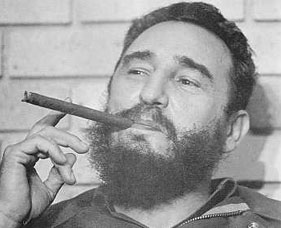 Osvoboditev Kube
Castro s bratom, Ernestom in 79 revolucionarji grejo pod Castrovim vodstvom osvobodit Kubo(2.12.1956)
V večini pobiti, ker so padli v zasedo; preživeli se 18.12 zberejo na Siera Maestri, da bi začeli boj
Ljudje, predvsem kmetje vidijo možnost za pobeg izpod trde roke Fulgencia, ki vlada s pomočjo ZDA
Po samo 2 letih 2.1.1959 vojska v Havano in se začne Gverilska vojna
Politična opozicija proti Batisti in prizna Castra za Vodilno osebnost.
Fidel Castro na oblasti
Castro ima cel kup lepih ciljev in jih uresničuje
Se je naglo oddaljeval od prvotnega cilja; na Kubi zavlada diktatura – s Castrom na čelu
Castro se zaplete v spor z ZDA, ki so podpirale Batisto; Castro nacionalizira rafinerije nafte, tovarne sladkorja in elektrarne, ZDA uvede ekonomski embargo zoper Kubo
ZDA leta 1961 v t.i. invaziji Prašičji zaliv neuspešno poskušajo odstaviti Castra z oblasti.
Poslabšanje odnosov med ZDA in Kubo
Zapora zelo prizadene Kubansko gospodarstvo, saj s tem izgubi največjega kupca njihovega glavnega proizvoda - sladkorja
ZDA poskušajo tudi z vojaško silo, a brez uspeha
V vsem tem vidi priložnost Sovjetska zveza, kubi ponudi gospodarsko in vojaško pomoč
S tem ZDA dobi največjega sovražnika - Kubo
„Revolucija še naslednjih 50 let“
Castro zaradi bolezni 18.2.2008 stopi z oblasti in preda mesto predsednika svojemu bratu – Raulu Castru
Ob 50-letnici kubanske revolucije, ki je bila leta 20009 Raul Castro izjavi, da bo revolucija preživela še naslednjih 50-let.
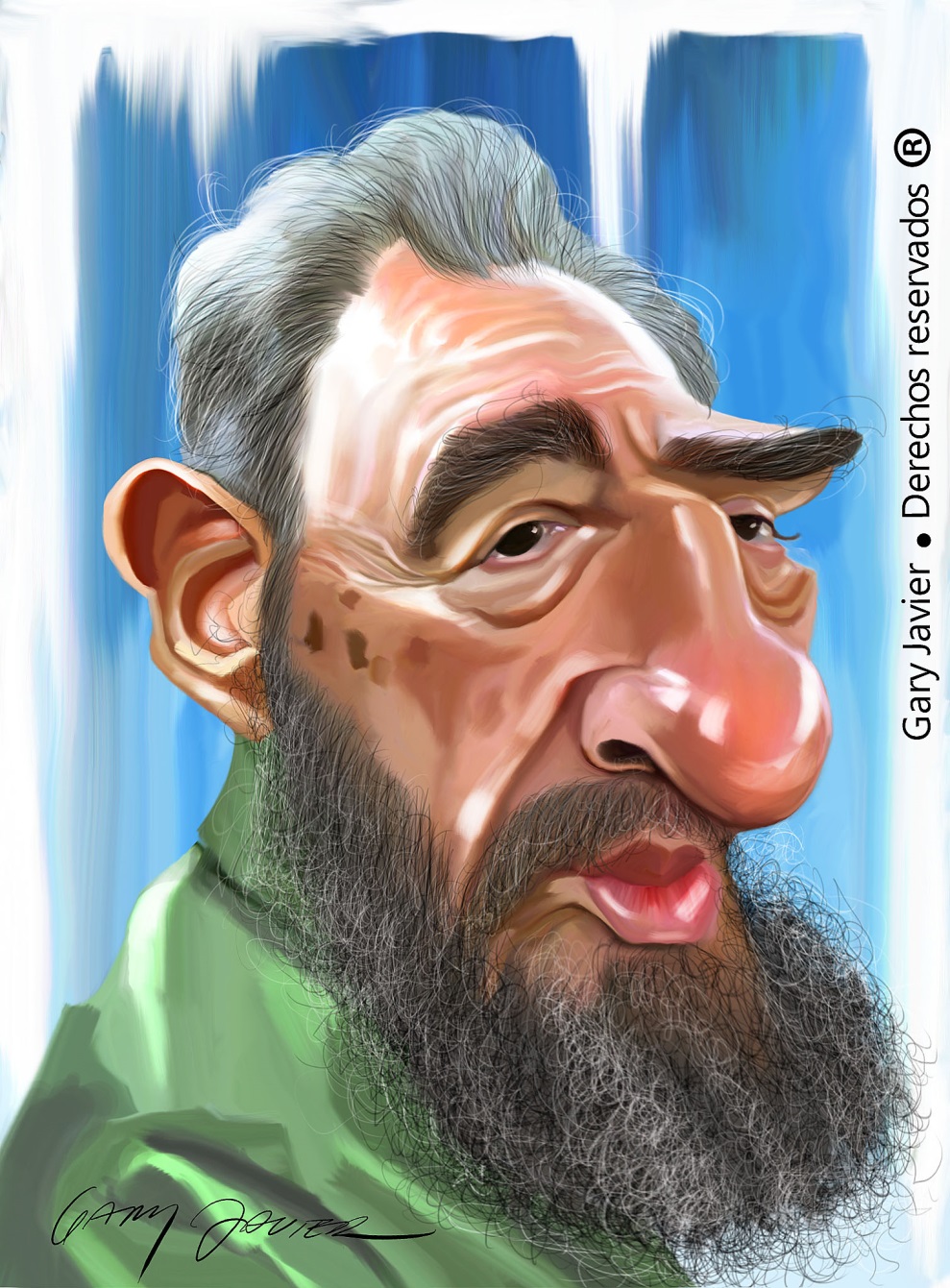 KONC